Тема 5. Фактори, що визначають структуру ринків
1. Класична та неокласична теорія фірми.2. Інституціональна теорія фірми.3. Стратегічні концепції фірми.4. Стохастичні фактори впливу на структуру ринку.
Рис. 1. Теоретичні підходи до визначення розміру фірм
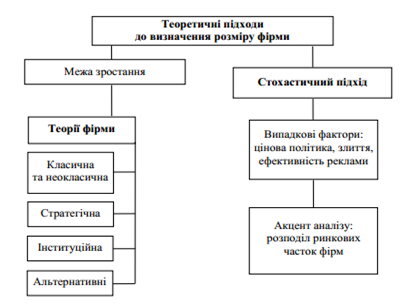 Згідно з детермінантним підходом у кожний момент часу повинен існувати певний рівноважний рівень концентрації на ринку, що визначається умовами попиту та пропозиції, а також поведінкою фірм на ньому. Саме в напрямі досягнення цього рівноважного стану відбувається саморегулювання ринку.
Класична та неокласична (технологічна) концепція фірми передбачає, що фірма:
- є чорною скринькою;
- пасивна щодо зовнішніх сил;
- є технологічною одиницею;
- намагається оптимізувати витрати для даного випуску;
- діє в умовах заданості умов функціонування.
Технологічна концепція фірми передбачає, що фірма прагне оптимізувати витрати виробництва. Розмір фірми, відповідно, залежить від технологічних меж, до яких належать горизонтальні та вертикальні межі.
Межі фірми поділяються на горизонтальні та вертикальні. Горизонтальні межі безпосередньої залежать від обсягу продукції, що виробляє фірма, та її різноманітності, вертикальні ж визначає кількість етапів обробки продукції фірмою (рис. 2).















Рис. 2. Вертикальні та горизонтальні межі фірм
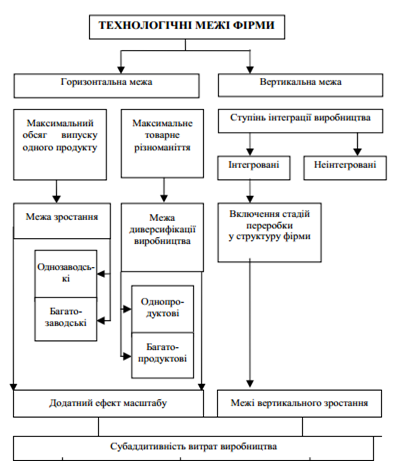 Фірми поділяються на одно- та багатопродуктові залежно від кількості різних товарів, що виробляються в межах однієї фірми, а також на одно- та багатозаводські – залежно від кількості виробничих одиниць із відносно замкненими циклами, тобто заводів.

Великий розмір фірми, високий рівень концентрації на галузевих ринках, згідно з технологічною концепцією, пов'язаний з ефектом масштабу виробництва, який можна аналізувати з трьох боків:
- ефект масштабу від випуску одного продукту, що пов'язаний із більшим обсягом виробництва і реалізації одного продукту;
- ефект масштабу від випуску продукції одного заводу, тобто економія від сумарного обсягу виробництва на одному заводі або заводському комплексі;
- ефект масштабу від випуску продукції на кількох заводах.
Інституціональна (контрактна) теорія фірми визначає, що вона є складною ієрархічною структурою, пасивною щодо зовнішніх сил; поєднанням контрактів власників ресурсів вона оптимізує витрати щодо здійснення ринкових операцій та обирає спосіб укладення контракту.

У межах цієї теорії фірма розглядається з позицій теорій трансакційних витрат, агентських відносин, прав власності. В інституційній теорії фірма – це сукупність відносин між робітниками, управлінцями та власниками, які закріплюються формальними угодами – контрактами. 

Фірма, як сукупність внутрішніх і зовнішніх контрактів, має два типи витрат на забезпечення їх виконання: трансакційні та витрати контролю.

Трансакційні – це витрати на забезпечення виконання зовнішніх контрактів, здійснення ділових операцій, включаючи грошову оцінку часу на пошук ділового партнера, укладення контракту, забезпечення його виконання.

Витрати контролю пов'язані з моніторингом внутрішніх контрактів, втратами внаслідок неналежного виконання контрактів.

Фірма буде розширюватися доти, поки витрати на організацію однієї додаткової трансакції всередині неї не зрівняються з витратами на здійснення тієї ж трансакції через обмін на відкритому ринку, або витратами на організацію її через іншу фірму.
Стратегічна теорія фірми визначає, що вона є складною ієрархічною структурою, яка активно впливає на зовнішнє середовище, має цілеспрямовану поведінку, оптимізує умови для власного розвитку та забезпечує умови зростання.













Рис. 3. Стратегічна концепція фірми
В межах цієї концепції для аналізу підприємства використовують SWОТ-аналіз
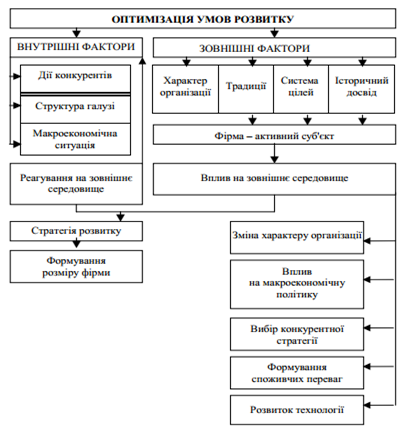 Альтернативою детерміністському підходу щодо розміру фірм і причин концентрації ринку став стохастичній аналіз причин відмінностей фірм між собою. 
Головна ідея стохастичного підходу полягає в тому, що на практиці зміна рівня концентрації відображає ефект множини випадкових факторів, які визначають прийняття рішень і темпи зростання на рівні окремих фірм. 

Успішна діяльність базується на:
- ефективній діяльності менеджерів, при прийнятті рішень у галузі НДДКР нових продуктів;
- позитивному вирішенні судових справ, що стосуються ключових патентів;
- вірному виборі тем рекламних кампаній тощо.

Стохастичний аналіз засвідчує, якщо фірми незалежно від розмірів мають однакові можливості пропорційного зростання або зменшення, то спостерігається тенденція, коли великі фірми збільшуються на більшу абсолютну величину.